Wiedemann D, Haberl T, Riebandt J, Simon P, Laufer G, Zimpfer D
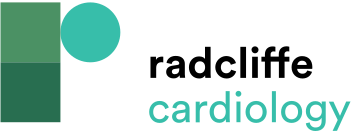 Figure 3: HeartMate II
Citation: European Cardiology Review 2014;9(1):54–8
https://doi.org/10.15420/ecr.2014.9.1.54
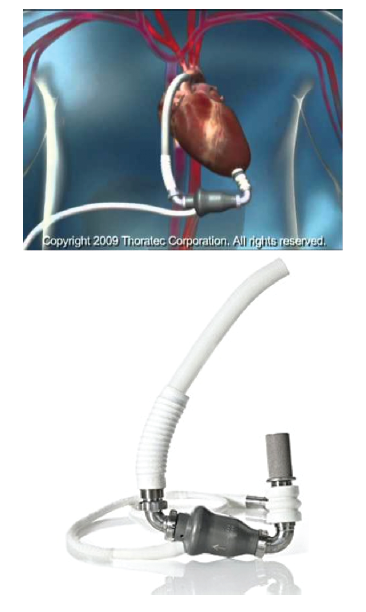